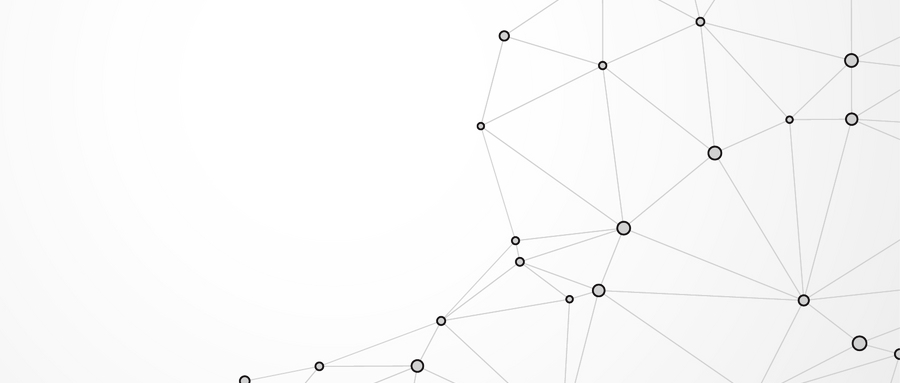 Free 
PPT Templates
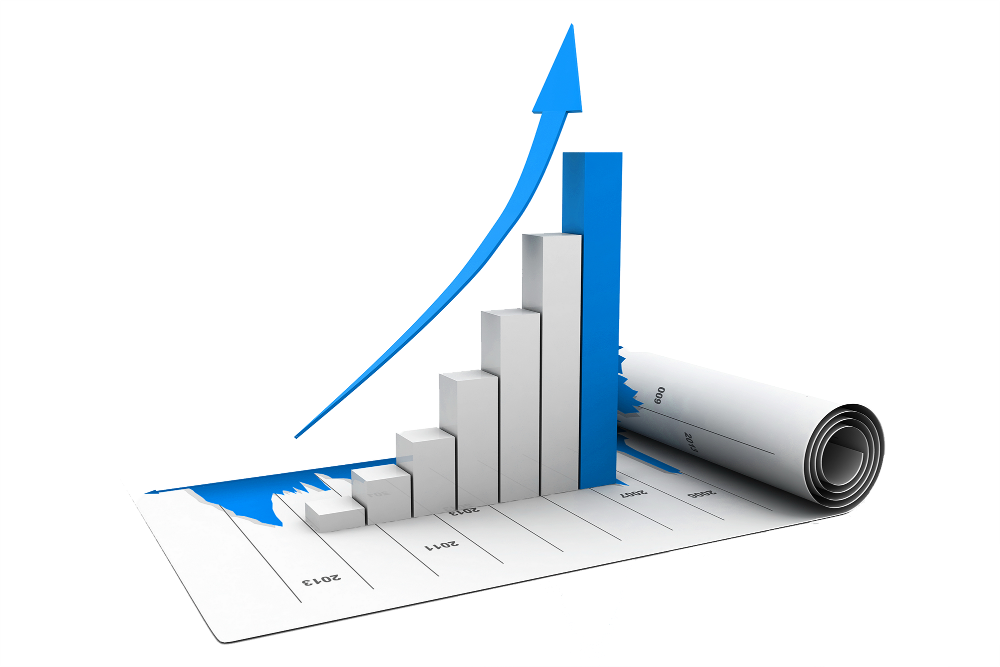 Insert the Subtitle of Your Presentation
Report ：freeppt7.com
XX.XX.20XX
01
02
03
04
Background Analysis
Project Progress
Project Outcome
Latest Plan
PPT模板 http://www.1ppt.com/moban/
CONTENTS
Part  01
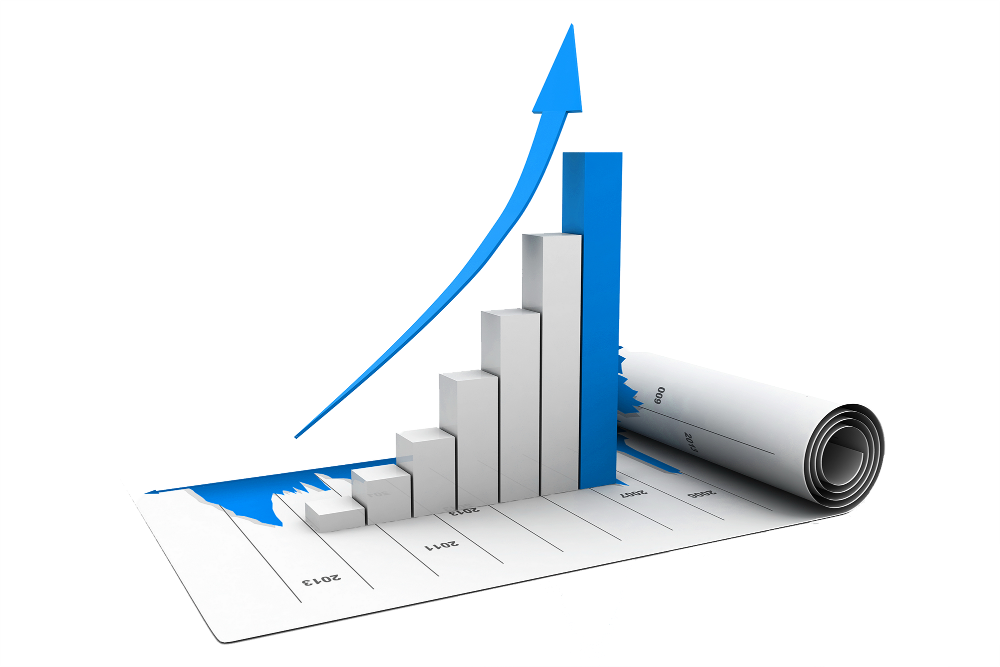 Background Analysis
Background Analysis
Add title text
Add title text
Add title text
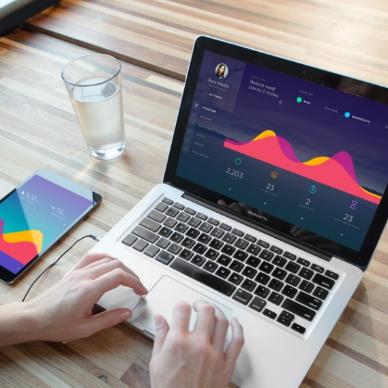 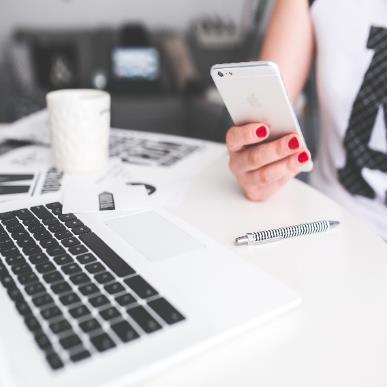 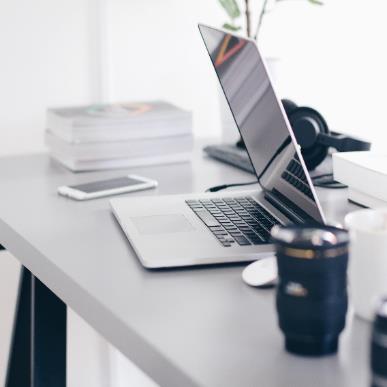 Click here to add content, content to match the title.
Click here to add content, content to match the title.
Click here to add content, content to match the title.
Add title text
Add title text
Add title text
Add title text
Click here to add content, content to match the title.
Click here to add content, content to match the title.
Click here to add content, content to match the title.
Click here to add content, content to match the title.
Background Analysis
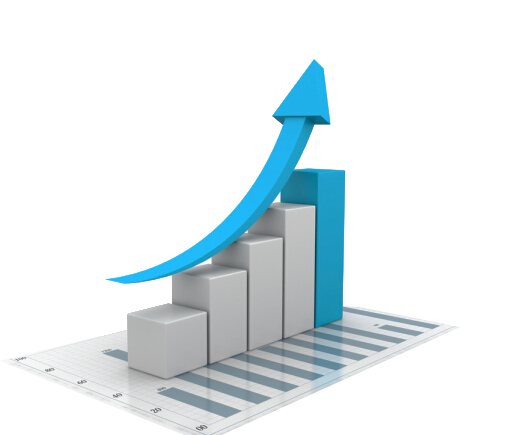 keyword
keyword
keyword
Click here to add content, content to match the title.
Click here to add content, content to match the title.
Click here to add content, content to match the title.
Background Analysis
Click here to add text content, such as keywords, some brief introductions, etc.
keyword
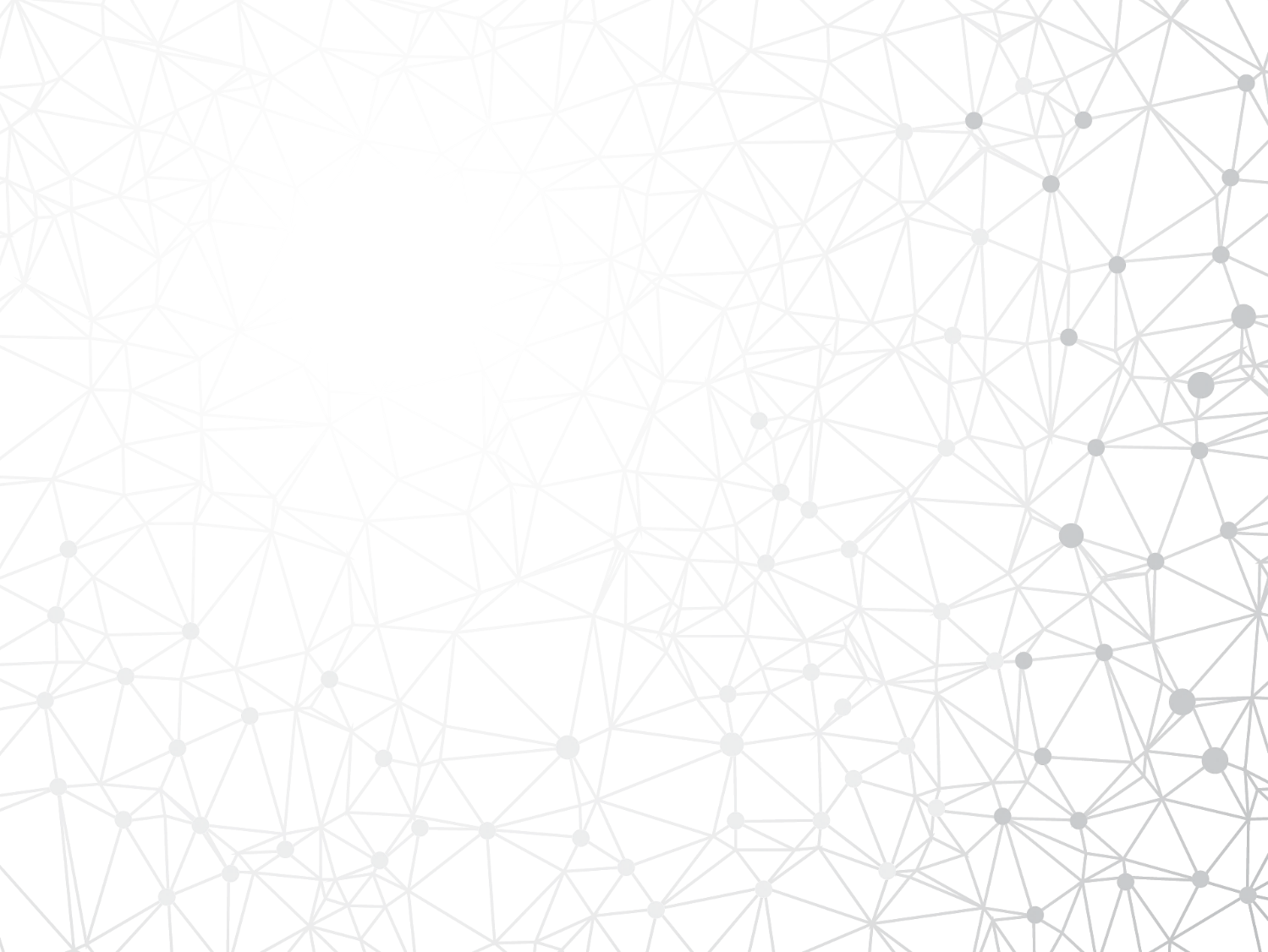 Background Analysis
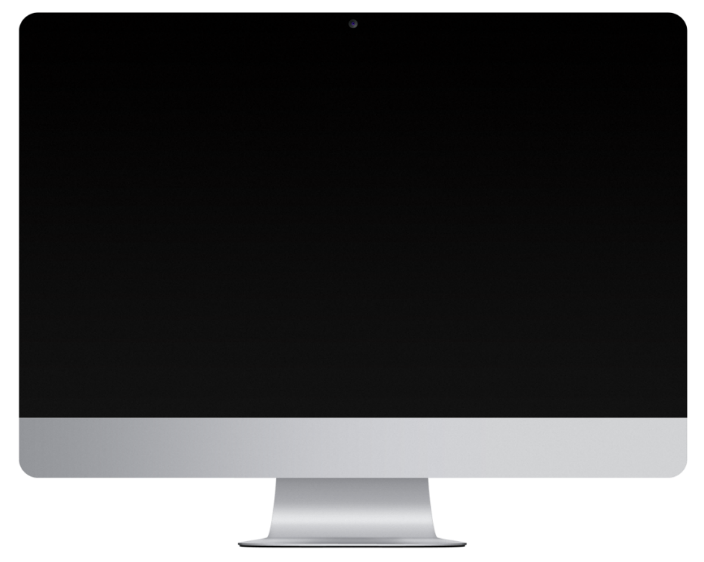 Add title text 01
Add title text 02
Add title text 03
Click here to add text content, such as keywords, some brief introductions, etc.
Click here to add text content, such as keywords, some brief introductions, etc.
Click here to add text content, such as keywords, some brief introductions, etc.
Part  02
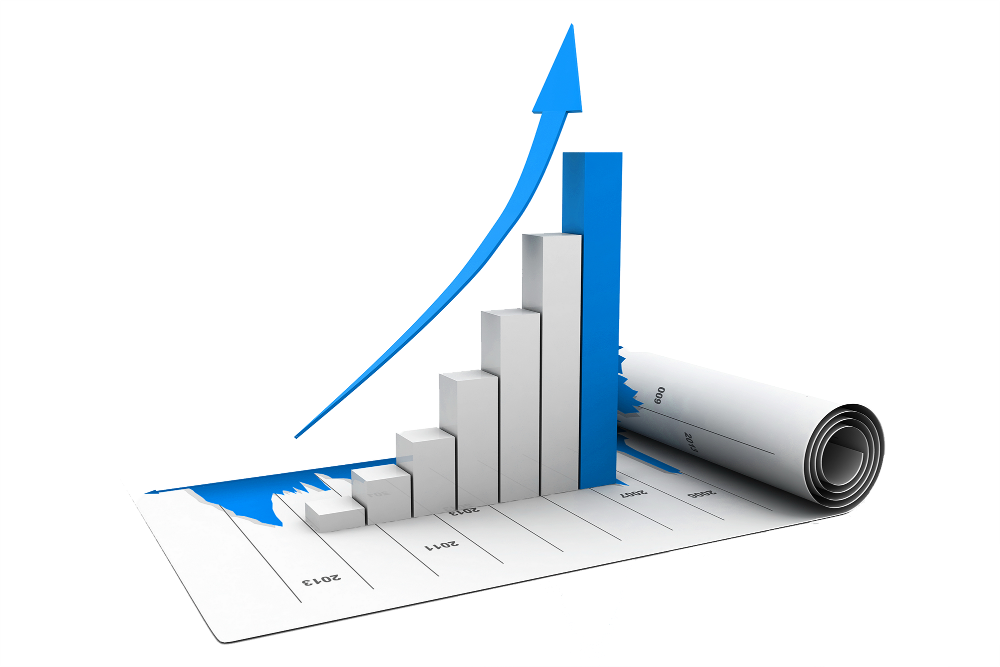 Project Progress
Project Progress
Add title text
Add title text
Click here to add content, content to match the title.
Click here to add content, content to match the title.
Add title text
Add title text
Click here to add content, content to match the title.
Click here to add content, content to match the title.
Project Progress
Add title text
Add title text
Add title text
Click here to add content, content to match the title.
Click here to add content, content to match the title.
Click here to add content, content to match the title.
02
04
01
03
05
Add title text
Add title text
Click here to add content, content to match the title.
Click here to add content, content to match the title.
keyword
keyword
keyword
keyword
keyword
Click here to add content, content to match the title.
Click here to add content, content to match the title.
Click here to add content, content to match the title.
Click here to add content, content to match the title.
Click here to add content, content to match the title.
Project Progress
2029
2031
2027
2028
2030
Project Progress
Add title text
Click here to add content, content to match the title.
Add title text
Click here to add content, content to match the title.
Add title text
Add title text
Click here to add content, content to match the title.
Click here to add content, content to match the title.
Add title text
Add title text
Click here to add content, content to match the title.
Click here to add content, content to match the title.
Part  03
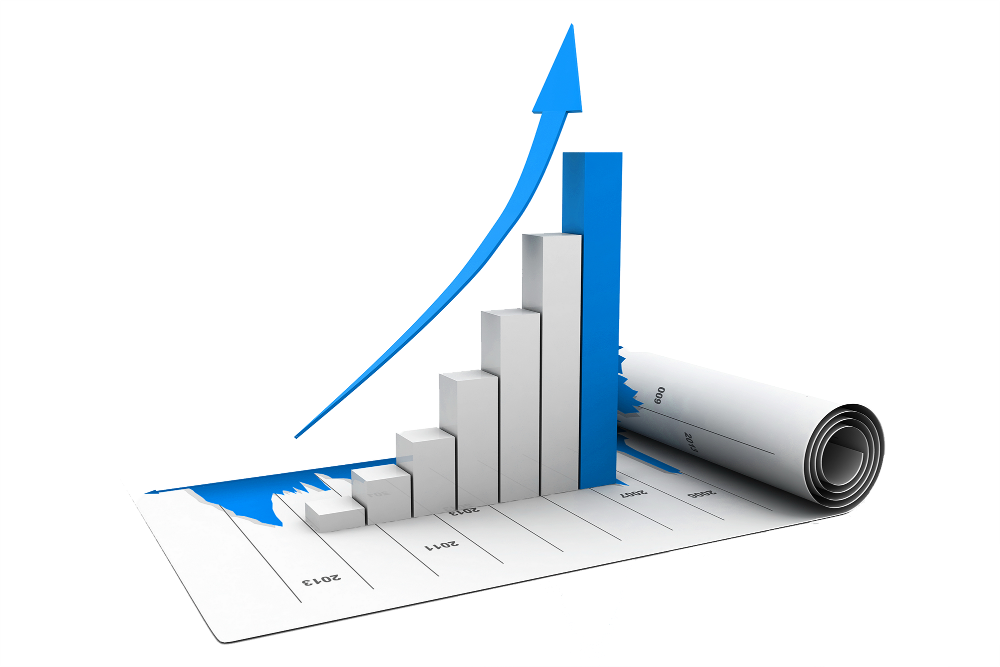 Project Outcome
Project Outcome
Add title text
Click here to add text content, such as keywords, some brief introductions, etc.
Add title text
Click here to add text content, such as keywords, some brief introductions, etc.
Add title text
Click here to add text content, such as keywords, some brief introductions, etc.
Project Outcome
We provide professional-quality free PowerPoint templates to help you with your business presentations - freeppt7.com
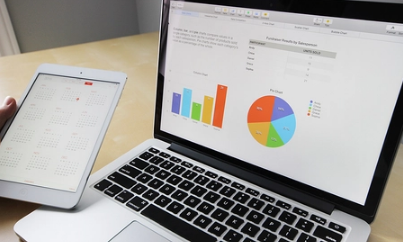 Add title text
Add text
Add text
Add text
Click here to add text content, such as keywords, some brief introductions, etc.
Click here to add text content, such as keywords, some brief introductions, etc.
68
81
53
40
68
65
41
42
70
70
62
38
82
82
Project Outcome
Click here to add content, content to match the title.
1Mth
2Mth
3Mth
4Mth
5Mth
6Mth
7Mth
8Mth
9Mth
10Mth
11Mth
12Mth
Add title text
Add title text
Click here to add content, content to match the title.
Click here to add content, content to match the title.
Click here to add content, content to match the title.
01
02
03
keyword
keyword
keyword
keyword
60%
80%
90%
60%
Project Outcome
Part  04
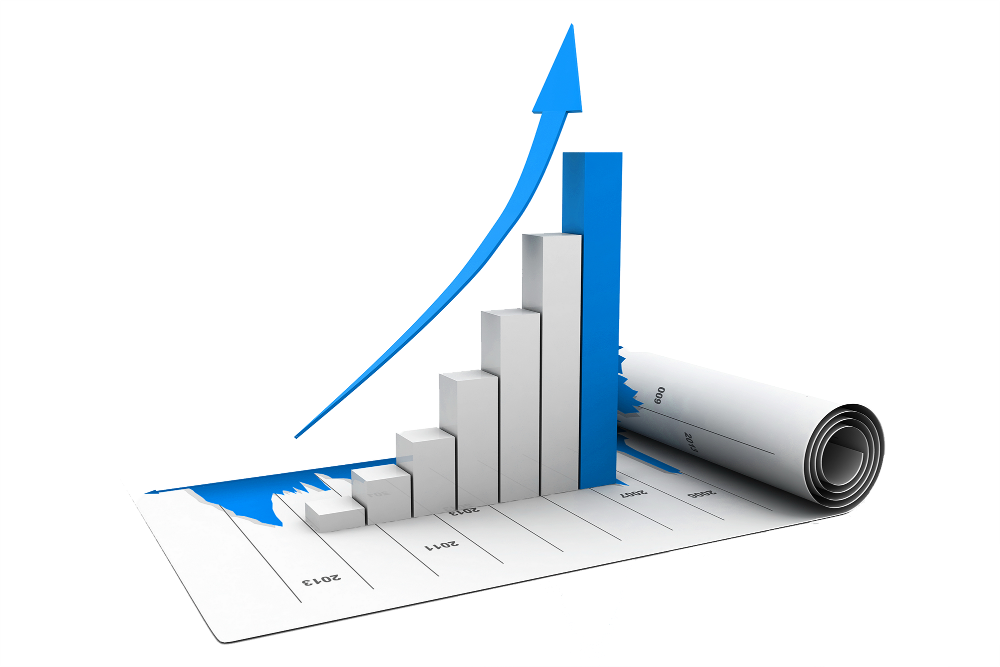 Latest Plan
[Speaker Notes: Template from: https://www.freeppt7.com/]
Latest Plan
Step 1
Step 2
Step 3
Step 4
Step 5
Step 6
Add title text
Add title text
Add title text
Add title text
Add title text
Add title text
Click here to add content, content to match the title.
Click here to add content, content to match the title.
Click here to add content, content to match the title.
Click here to add content, content to match the title.
Click here to add content, content to match the title.
Click here to add content, content to match the title.
Latest Plan
keyword
keyword
keyword
keyword
keyword
keyword
keyword
Latest Plan
Add title text
Add title text
Add title text
Add title text
Add title text
Add title text
Click here to add content, content to match the title.
Click here to add content, content to match the title.
Click here to add content, content to match the title.
Click here to add content, content to match the title.
Click here to add content, content to match the title.
Click here to add content, content to match the title.
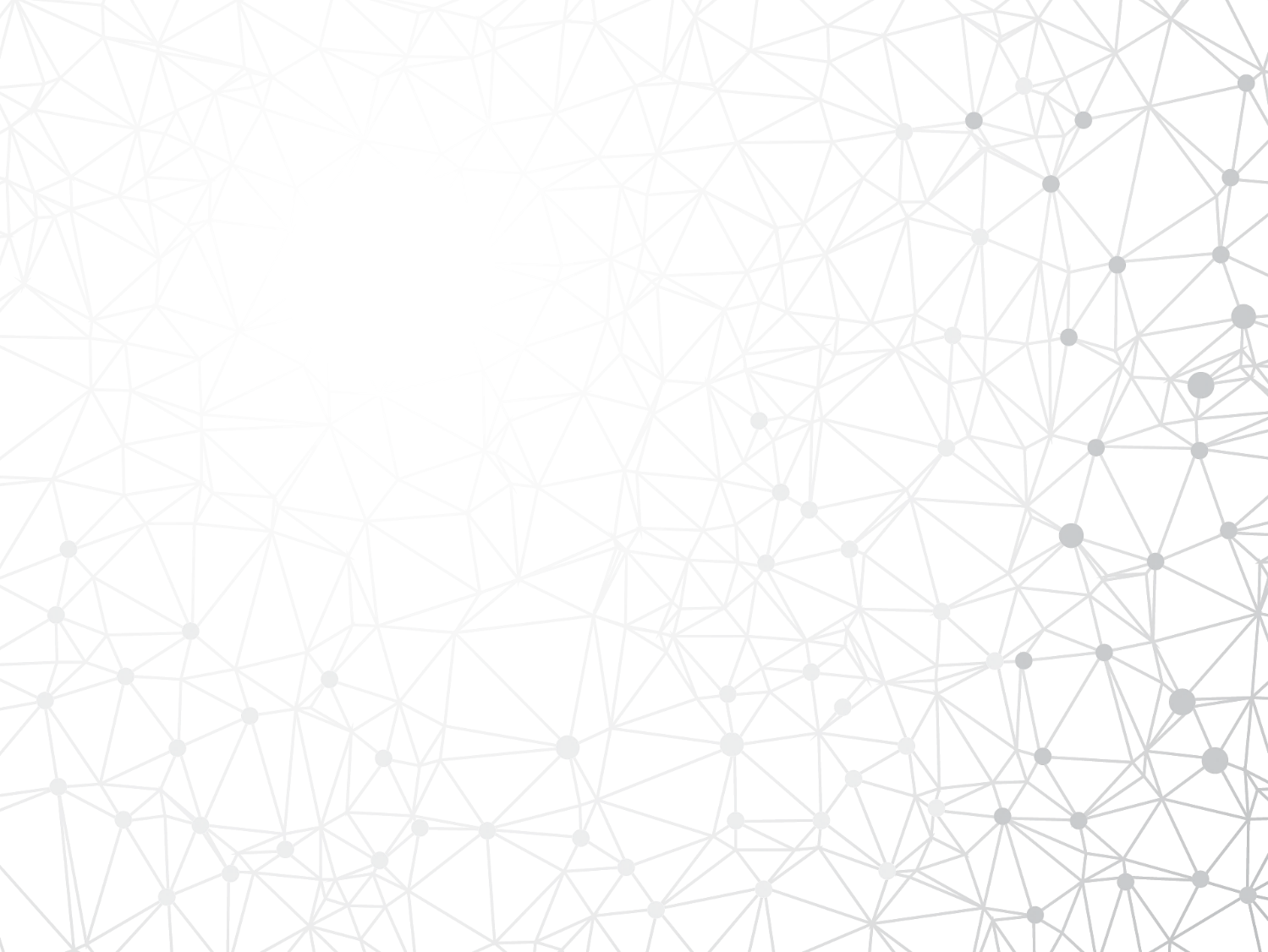 Latest Plan
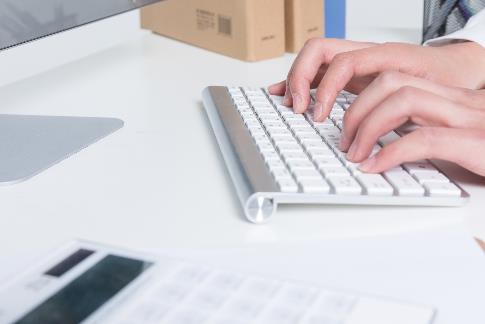 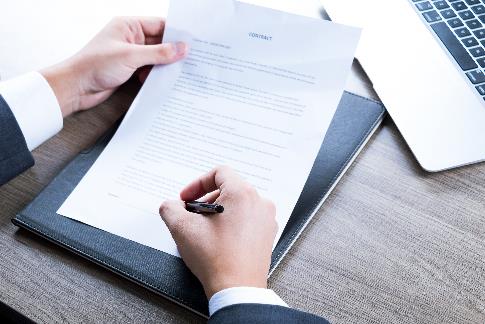 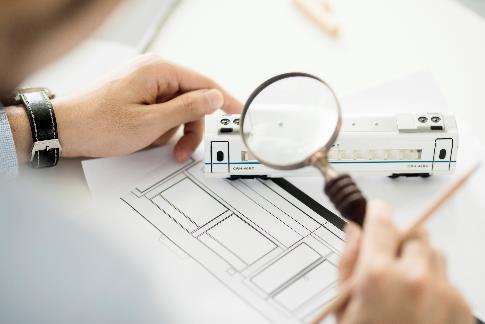 Title text
Title text
Title text
Click here to add text content, such as keywords, some brief introductions, etc.
Click here to add text content, such as keywords, some brief introductions, etc.
Click here to add text content, such as keywords, some brief introductions, etc.
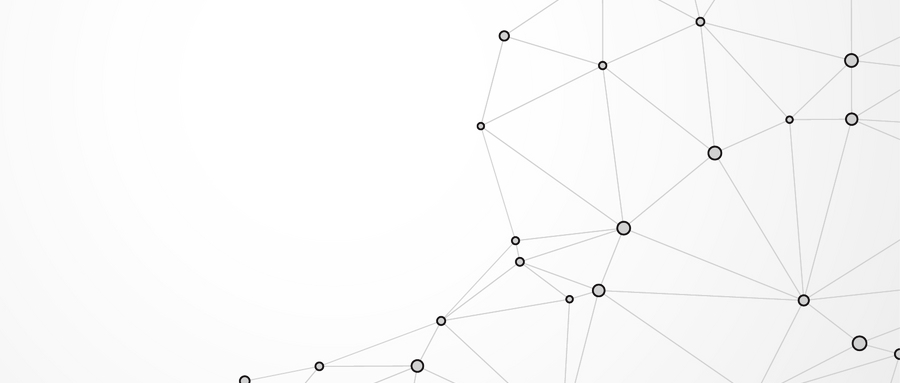 THANK YOU
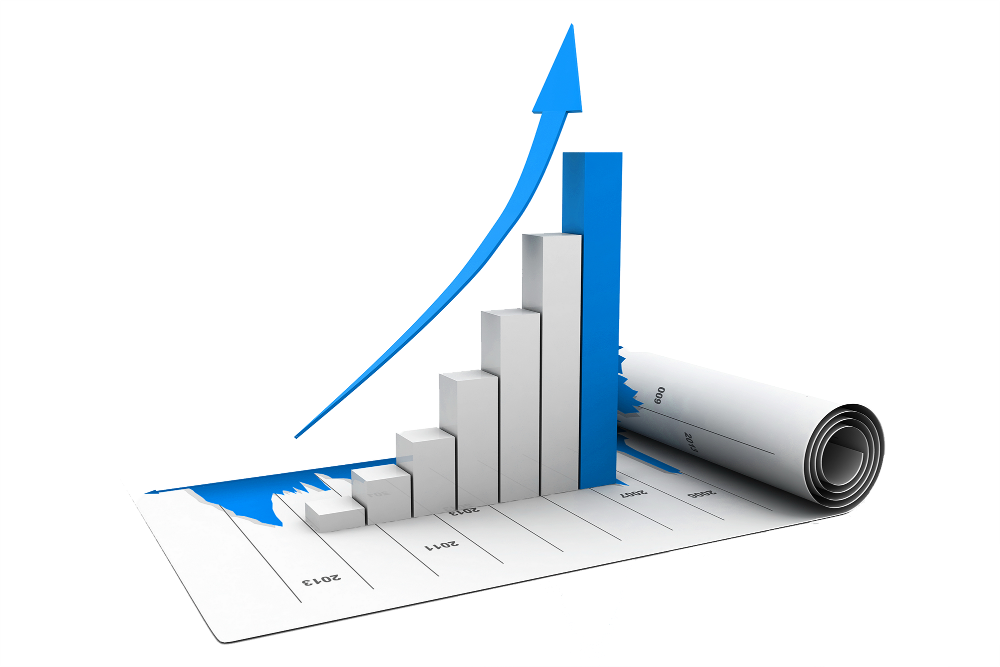 Report ：freeppt7.com
XX.XX.20XX
We respect your valuable time with freeppt7!
If you have any questions, please reach us
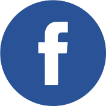 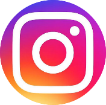 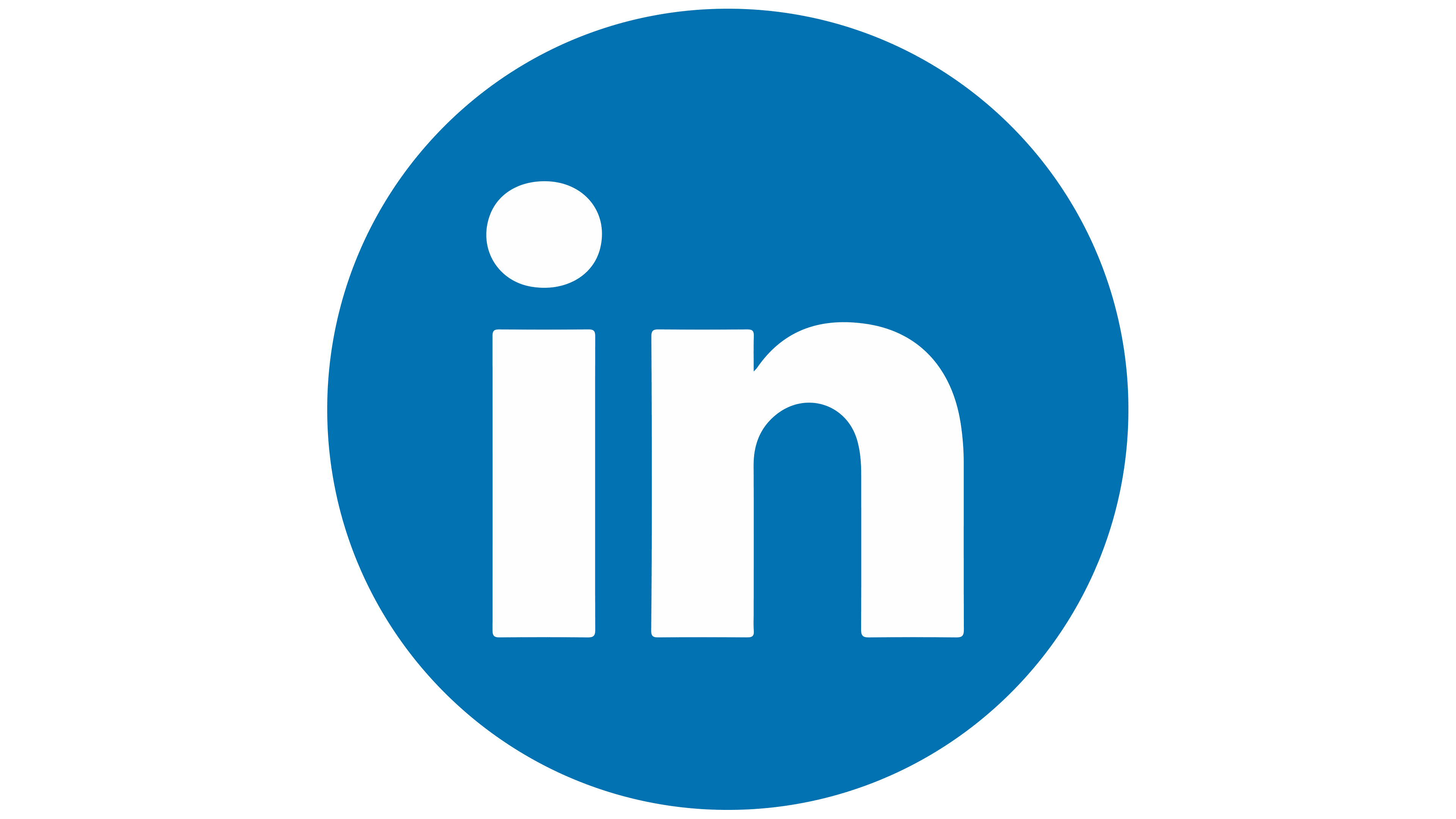 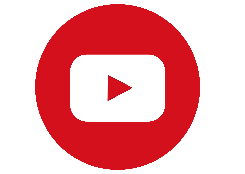 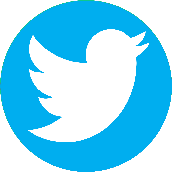 Do you have a design request, please visit our redesign page.
CREDIT: Freeppt7.com created this PowerPoint template.
Let this slide be kept for attribution.
www.freeppt7.com
Fonts & colors used
This presentation has been made using the following fonts:
Krona One
(https://fonts.google.com/specimen/Krona+One)

Ubuntu
(https://fonts.google.com/specimen/Ubuntu)
#f4d000
#ceb200
#e83d3d
#b2322e
#00abbf
#336574
#1f424c